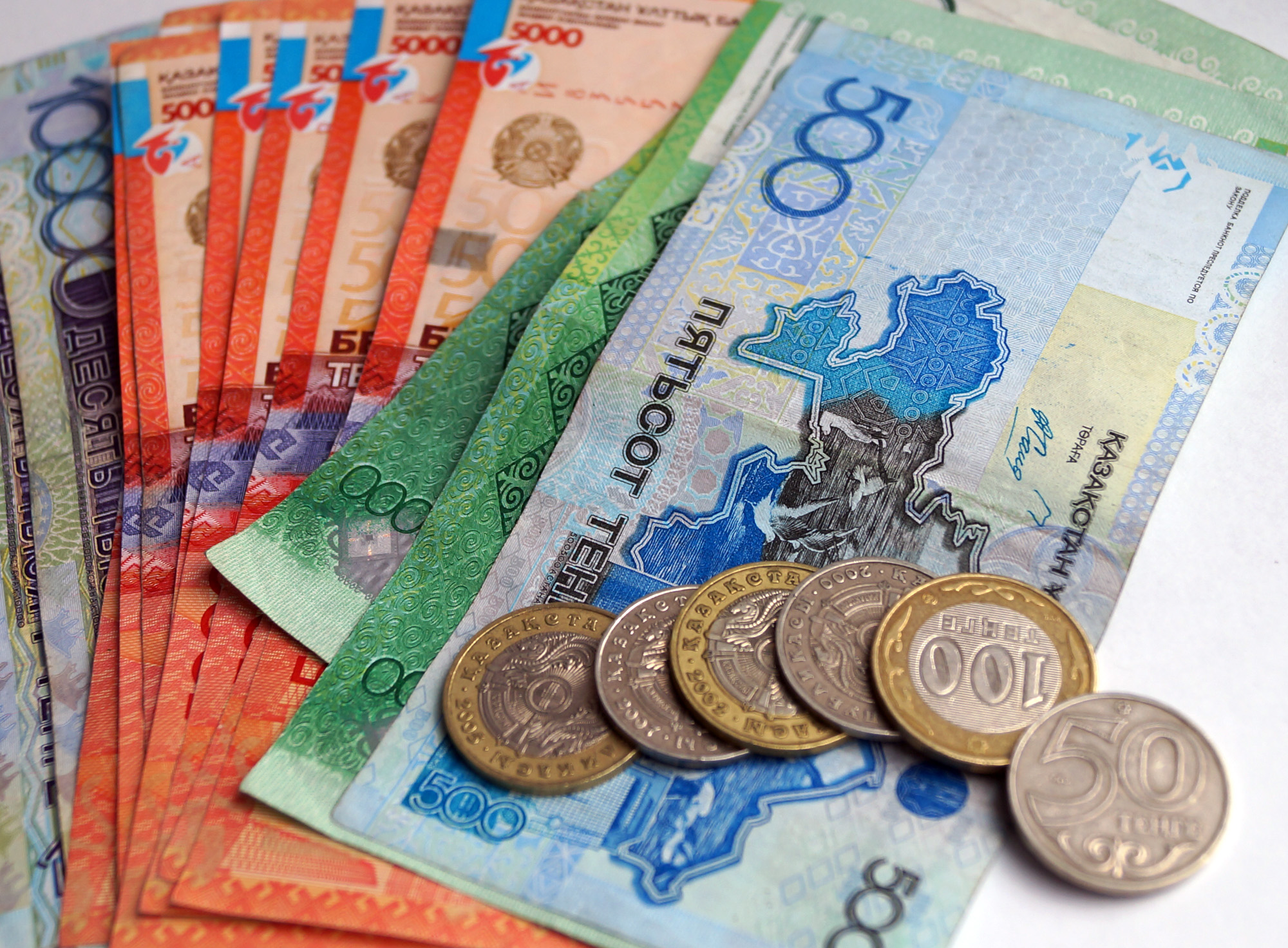 Тәуелсіздік символы – ұлттық теңге
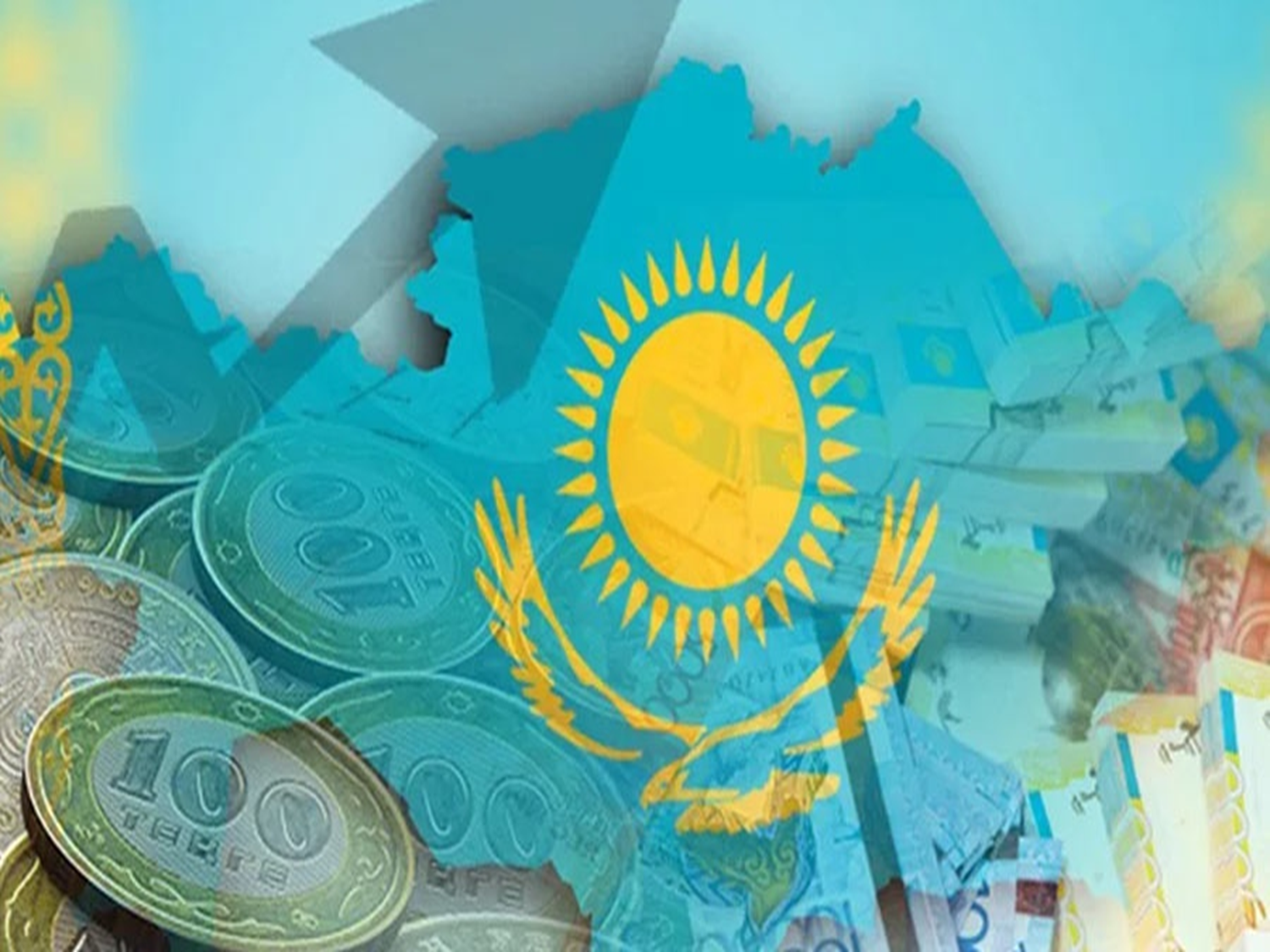 Сабақтың  мақсаты: 
5.2.1.1.Тақырып бойынша үйренген сөздерін қолдана отырып, мәтінде көтерілген мәселеге өз көзқарасын білдіру
Оқылым.Айтылым.
Төменде аталған елдердің ұлттық 
 валюта атауларын ата .
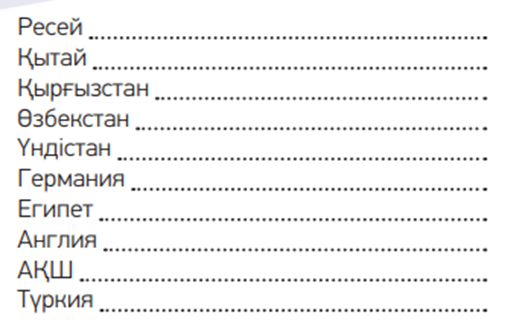 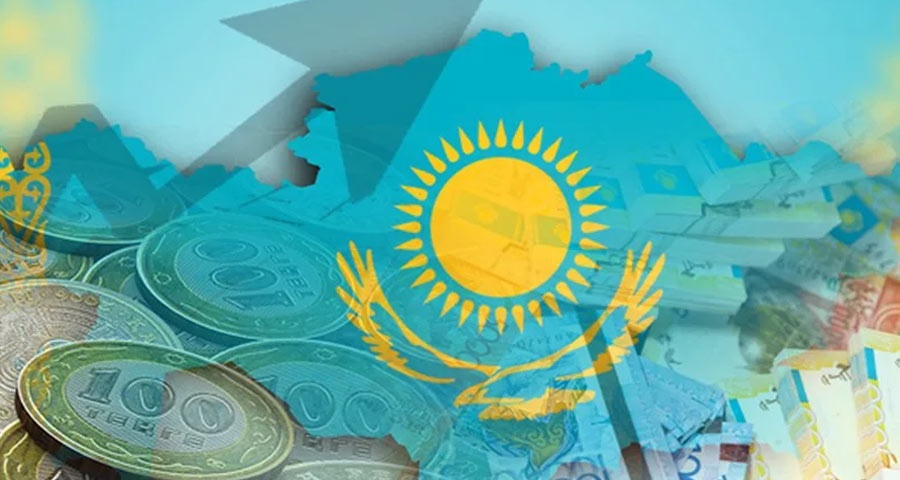 Жазылым..
 Мәтінге сүйеніп ақпараттың  дұрыстығын тексер.Түсіндір.
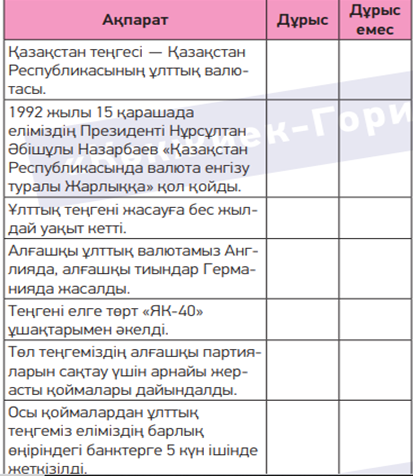 Жазылым. 
Сөздерге тиісті қосымшаны жалғап жаз.
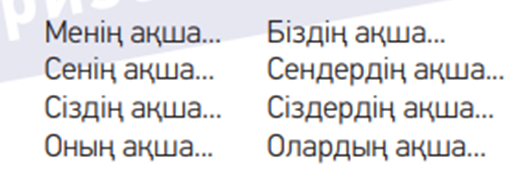